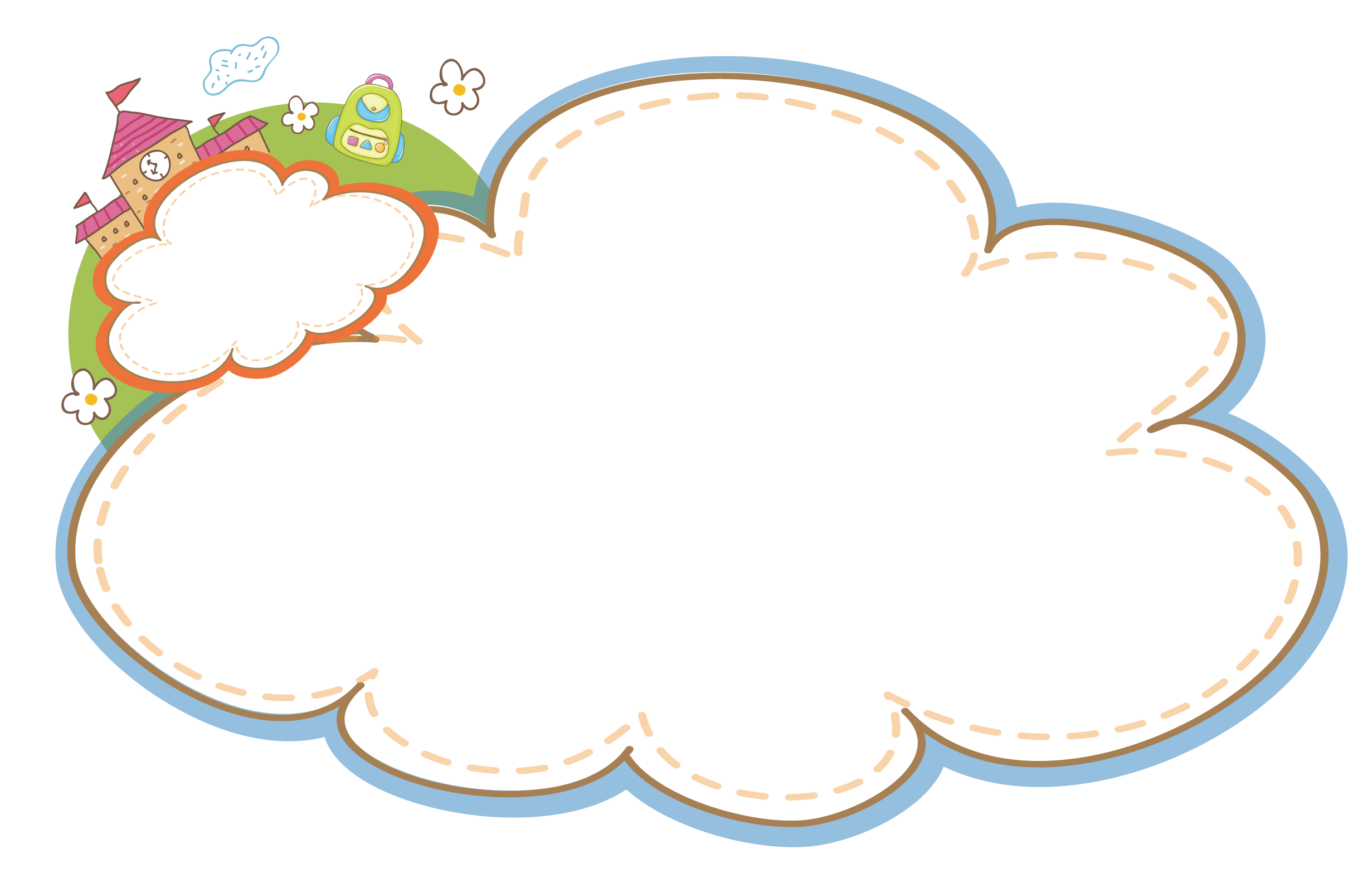 Chào mừng các em 
đến với tiết Tiếng Việt
[Speaker Notes: Bài giảng thiết kế bởi: Hương Thảo - tranthao121006@gmail.com]
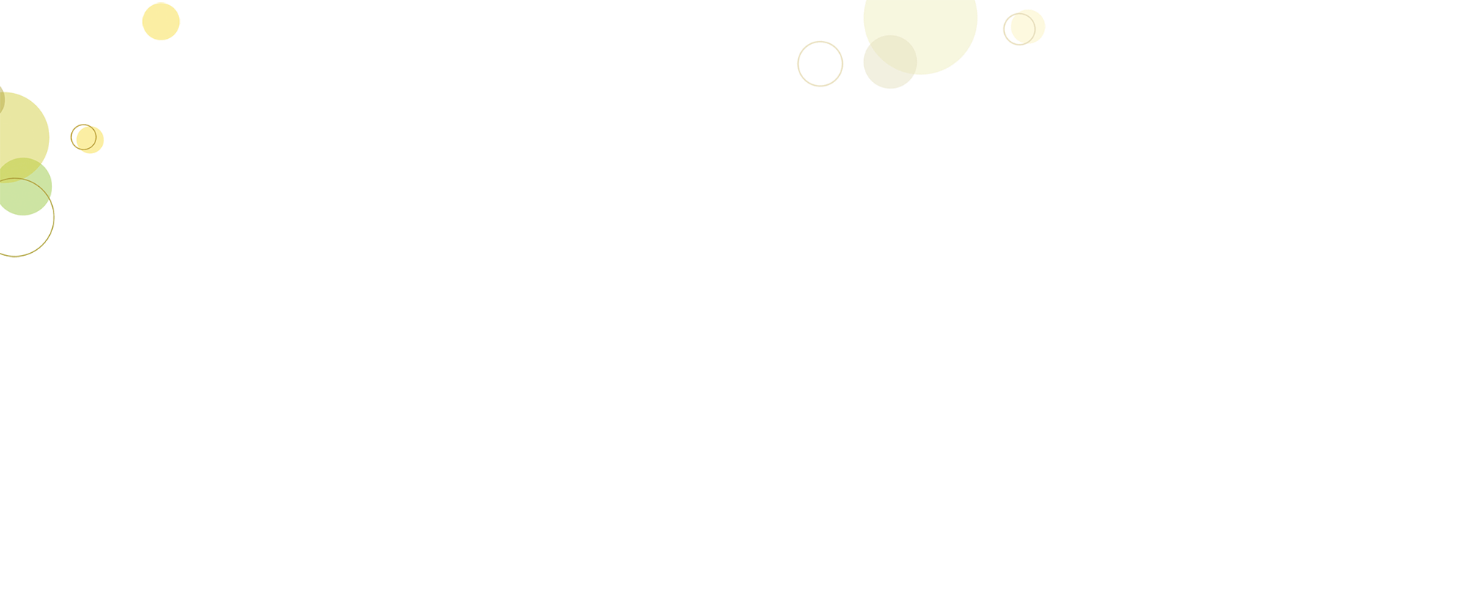 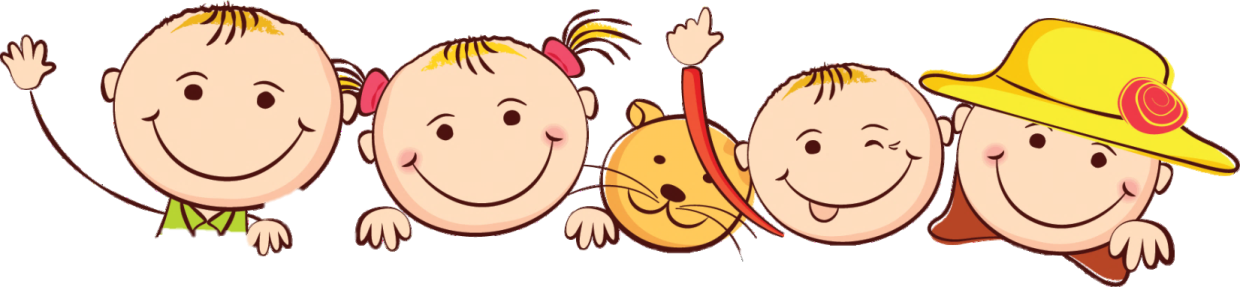 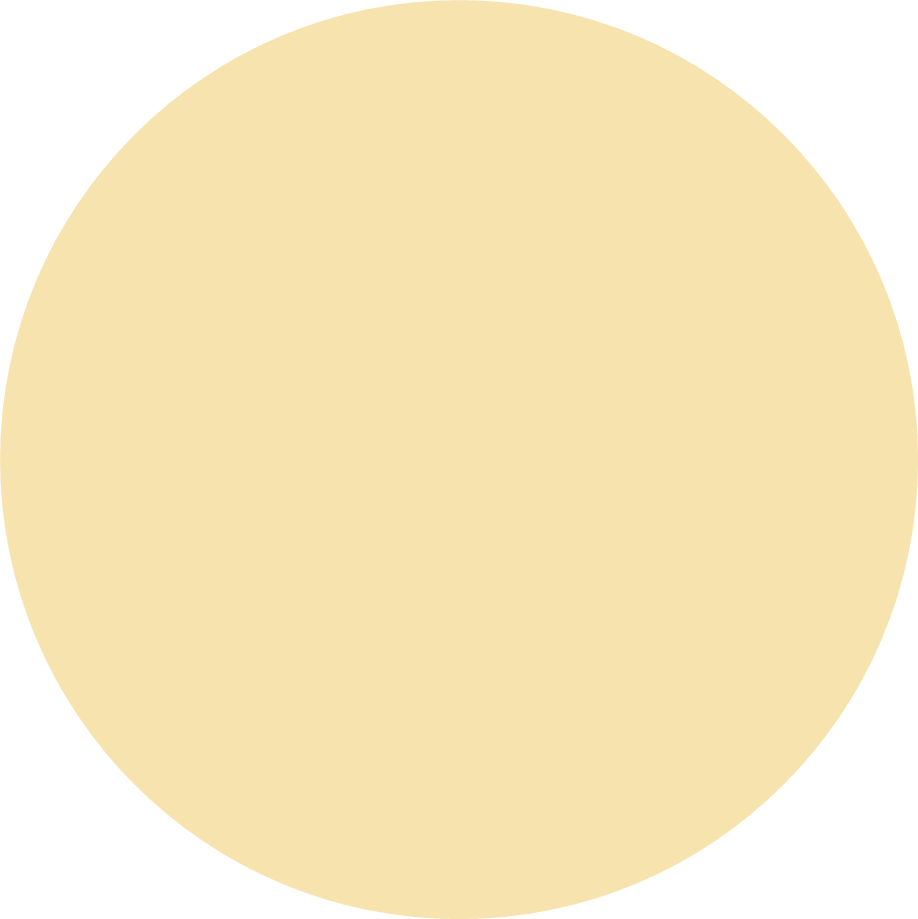 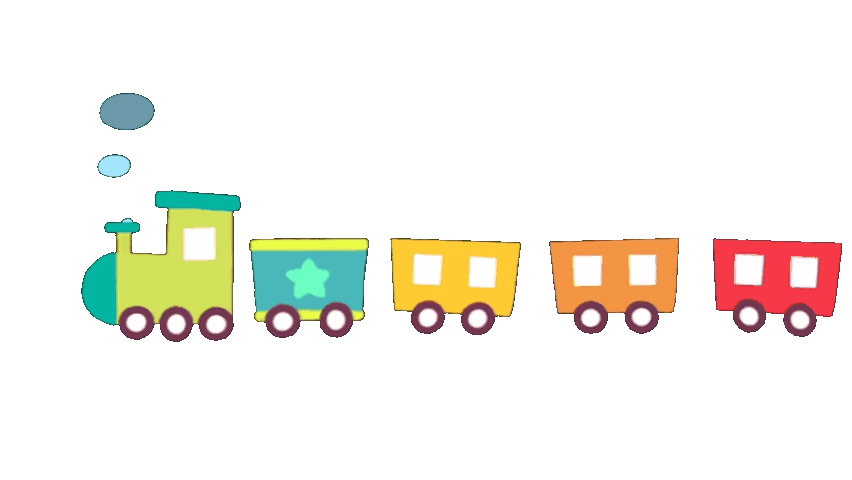 Khởi động
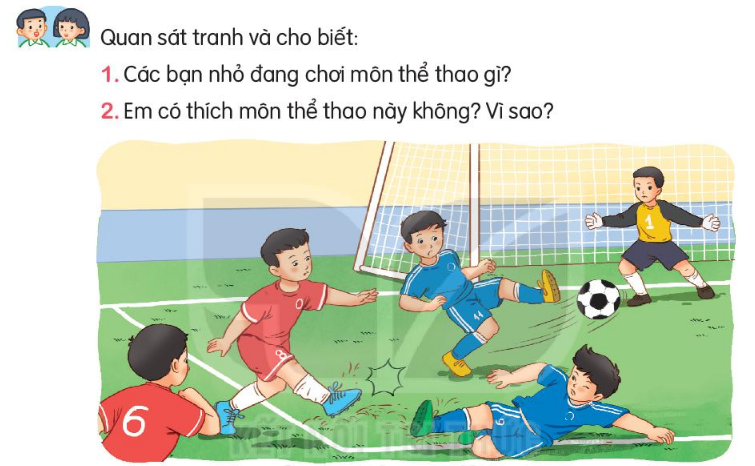 Một hôm, đến sân bóng thấy gấu đang luyện tập, các bạn ngạc nhiên nhìn gấu rồi nói: “Cậu giỏi quá!”,”Này, vào  đội tớ nhé!”, “Vào đội tớ đi”